МАДОУ «Детский сад №96» города Перми
Воздух и его свойства
Воспитатель первой 
                                                                        квалификационной категории
 Галямина Татьяна Владимировна
Есть на Земле огромный дом
Под крышей голубой.
Живут в нем солнце, дождь и гром
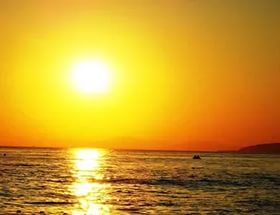 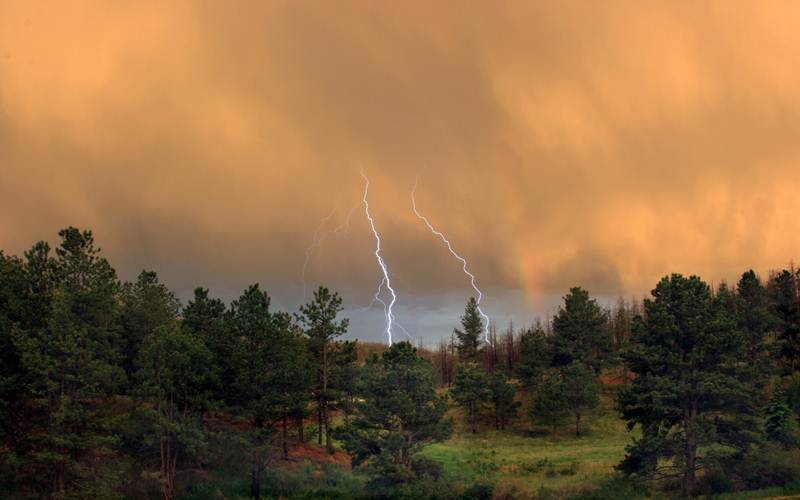 Лес и морской прибой
Живут в нем птицы и цветы
Веселый звон ручья
Живешь в том светлом доме ты и все твои друзья
Куда б дороги не вели, всегда ты будешь в нем
Природою родной земли Зовется этот дом
Живая природа
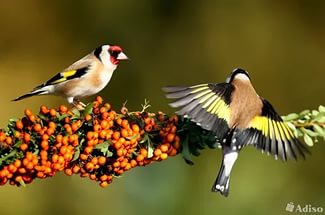 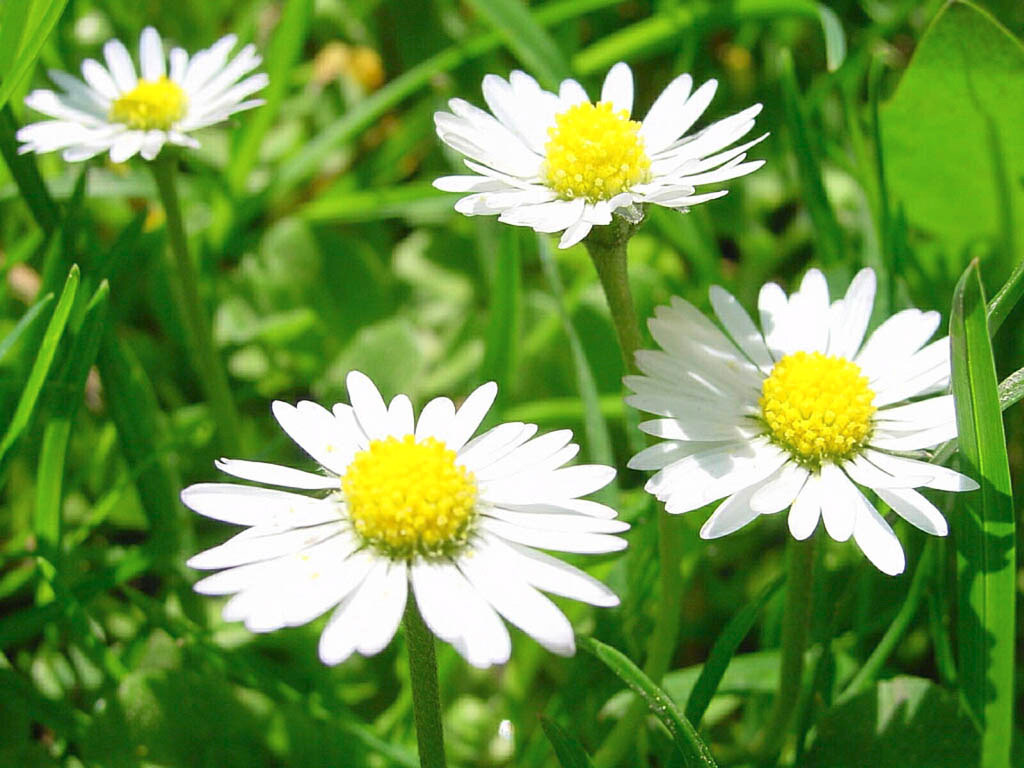 Неживая природа
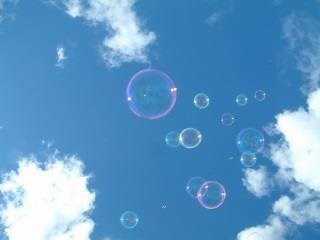 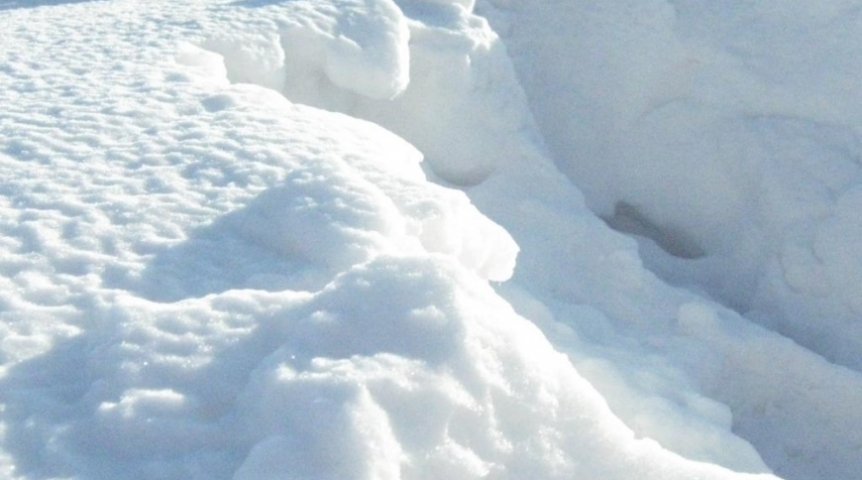 Воздух необходим людям, животным, птицам, растениям
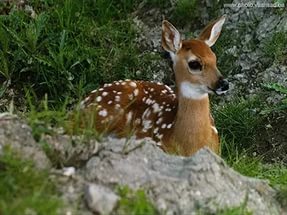 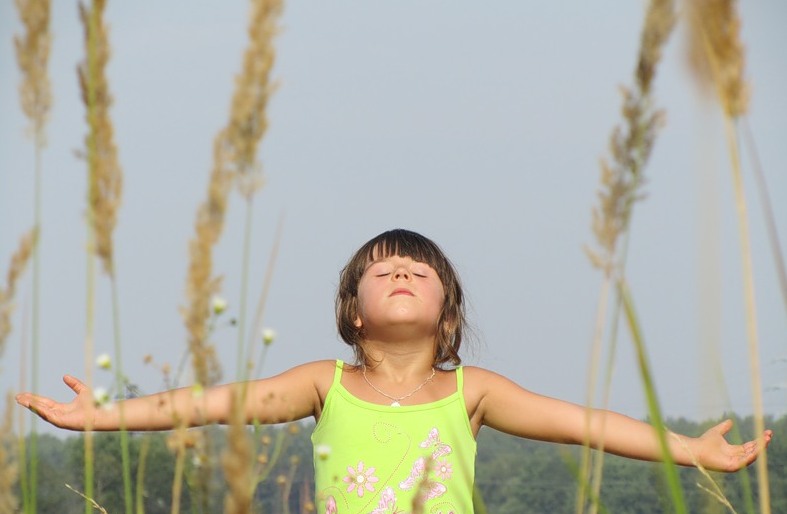 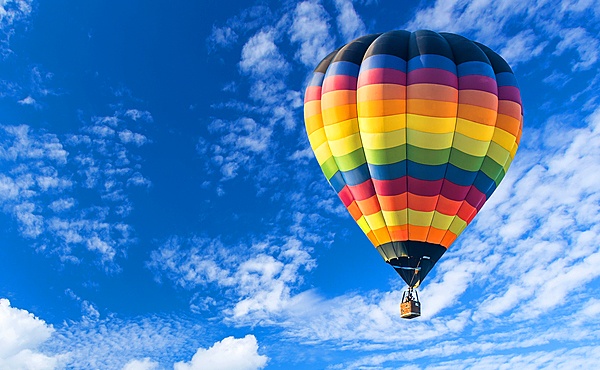 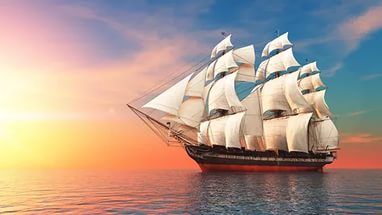 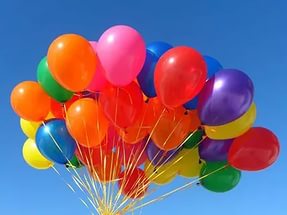 Воздух помогает животным, птицам и растениям. Воздух плохо проводит тепло.
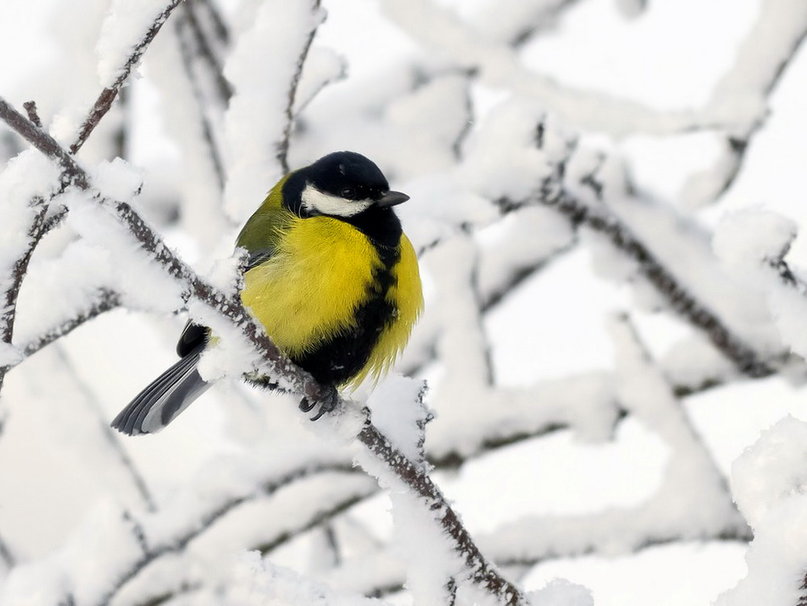 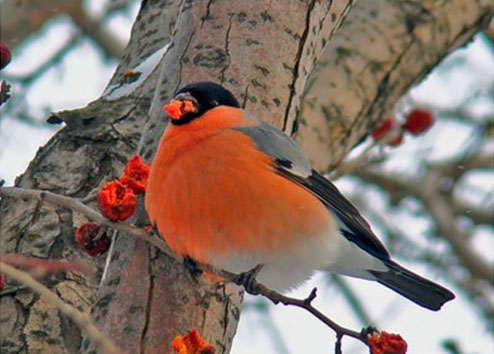 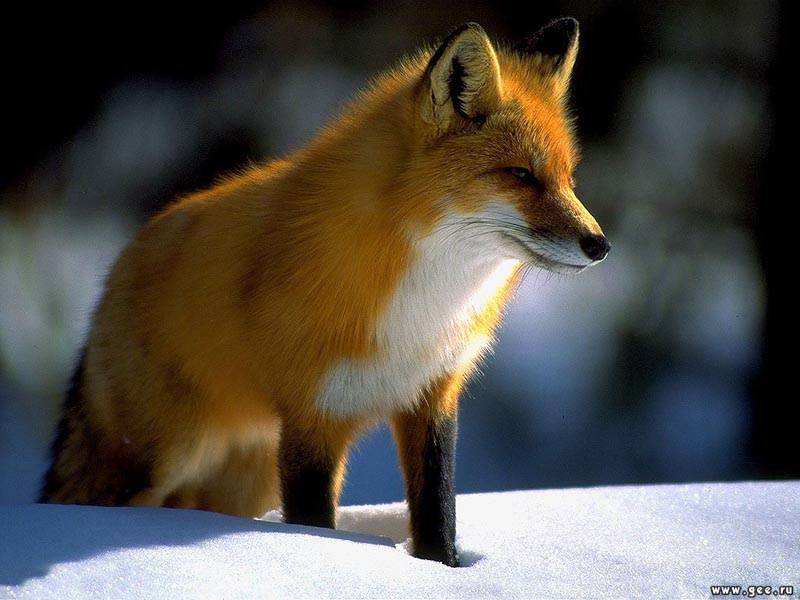 Главное значение воздуха – мы им дышим
Загрязнение воздуха
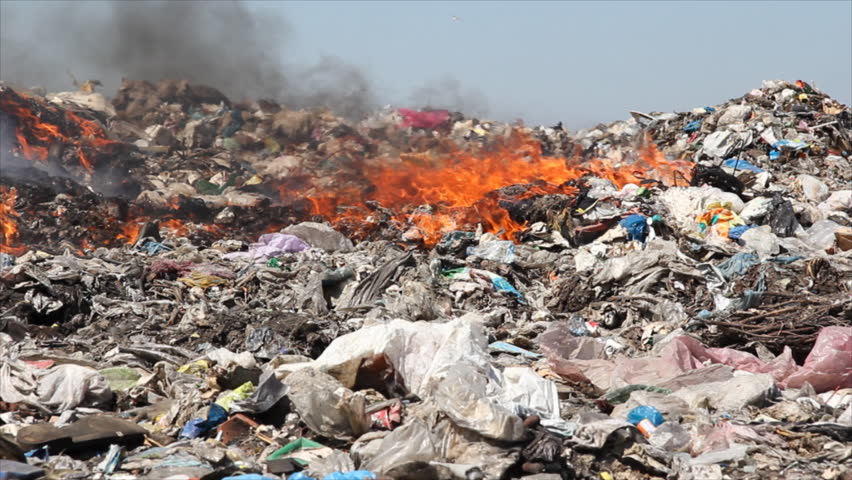 Чистый воздух
Очистка воздуха
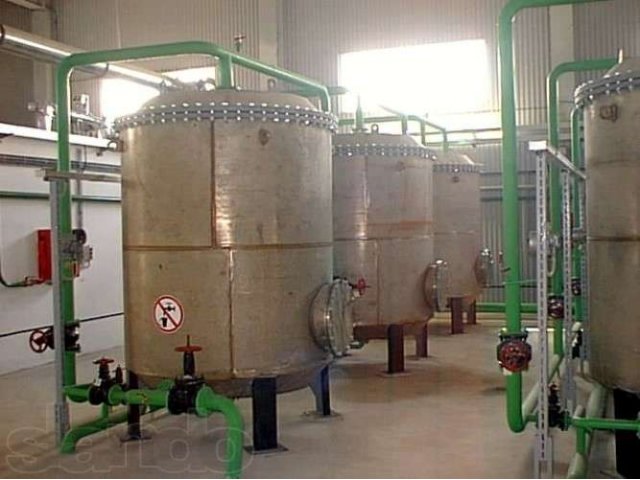 Не мусорить
Сажать растения